Презентация на тему: 

«Эмоции положительные и отрицательные»
«Школа – это мастерская человечности» Я.А.Каменский. Цели и задачи нашей с вами деятельности сводятся к единому: воспитать и вырастить хорошего человека. Высшая ценность в жизни -сам человек. Есть ли в этом смысл? Каждый сидящий здесь взрослый может сказать: «В моей жизни есть смысл» - как можно это трактовать? Примерно так: «Я живу хорошо и правильно, пусть даже трудно, бедно, страдаю, но мне есть за что себя уважать. Я осознаю свою внутреннюю значимость. Моя жизнь идёт на то, что значительнее меня лично, что больше меня, сильнее меня, главнее меня, ради чего я могу даже добровольно пожертвовать какими-то личными интересами и испытываю при этом удовлетворение.»
Относительная норма :
 дети и семья -30%; 
духовные и культурные ценности – 30%; материальные блага -30%;
 остальное -10%. 
Все человеческие «созидательные и духовные ценности» условны; они только через осознание способны доставлять какие-то эмоции, ощущения.
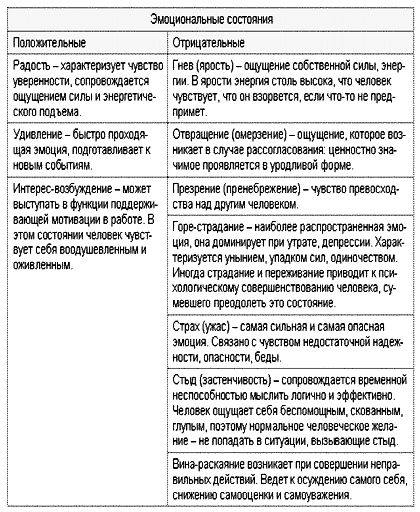 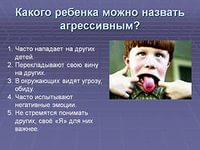 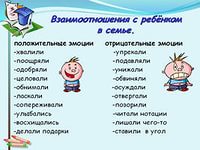